بسم الله الرحمان الرحيم ( قَالَ رَبِّ اشْرَحْ لِي صَدْرِي (25) وَيَسِّرْ لِي أَمْرِي (26) وَاحْلُلْ عُقْدَةً مِنْ لِسَانِي (27) يَفْقَهُوا قَوْلِي (28) ) صدق الله العظيم    سورة طه
1
University:  Med Kheider- Biskra-
Faculty of Economics and Management 
Level: Level: 1rd Year Master. Option:  Strategic Management
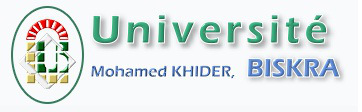 Course III:
Business Strategies
Prof: Reguia Abdelhamid Cherroun
Associate professsor
2
[Speaker Notes: Notre travail de recherche s’intitule : les différents mécanismes de contrôle et l’ impact du phénomène de l’enracinement des dirigeants sur la performance des firmes : cas Français]
Contents:
Definition
Types of strategies:
Differentiation Strategy
Cost Leadership Strategy
Niche Strategy
Growth Strategy
3
[Speaker Notes: (En outre, La propriété des investisseurs institutionnels a aussi constitué une caractéristique actionnariale affectant la possibilité d’avoir une stratégie d’enracinement).]
Definition
The business strategy is a company’s comprehensive action plan to achieve its commercial objectives. It encompasses decisions related to product positioning in the market, customer interaction, competition management, and constitutes an essential pillar for the sustainable success of a business.
4
[Speaker Notes: La propriété managériale est utilisée par les dirigeants comme étant un moyen pour diluer l’efficacité des mécanismes de contrôle et réduire la probabilité de leurs remplacements. Ils affirment aussi que le dirigeant devient enraciné une fois qu’il détient 50% du capital de l’entreprise qu’il dirige. Ceci nous emmène à supposer que :]
1- 
Differentiation Strategy
The differentiation strategy relies on creating a unique offering that sets a company apart from its competitors in the market. This approach aims to offer something special, whether in terms of products, services, or even brand image.
5
[Speaker Notes: La propriété managériale est utilisée par les dirigeants comme étant un moyen pour diluer l’efficacité des mécanismes de contrôle et réduire la probabilité de leurs remplacements. Ils affirment aussi que le dirigeant devient enraciné une fois qu’il détient 50% du capital de l’entreprise qu’il dirige. Ceci nous emmène à supposer que :]
1- 
Differentiation Strategy
Reduction in Price Competition
Following a differentiation strategy helps companies to lower their price commission in the industry. Suppose a firm provides a quality product, their competitors will struggle to succeed even after dropping their prices. When people receive quality products, they don’t mind paying higher prices.
2. Product Uniqueness
As said, product differentiation is the most popular type of differentiation strategy. When a company opts for this strategy, they achieve tremendous success because their competitors cannot deliver the same quality. That makes these companies one of a kind in the industry.
6
[Speaker Notes: La propriété managériale est utilisée par les dirigeants comme étant un moyen pour diluer l’efficacité des mécanismes de contrôle et réduire la probabilité de leurs remplacements. Ils affirment aussi que le dirigeant devient enraciné une fois qu’il détient 50% du capital de l’entreprise qu’il dirige. Ceci nous emmène à supposer que :]
1- 
Differentiation Strategy
3. Increased Profit Margins
If a company aims for a competitive advantage in the industry because of its high-quality product, it can set higher price points. Thus, resulting in increased profit margin, and the company can earn higher revenue with minimum sales.
4. Customer Loyalty
When you satisfy your customers with their desired product, you can earn brand loyalty. Differentiation is a market strategy, and you must remain empathetic towards your customer to create a product they require.
7
[Speaker Notes: La propriété managériale est utilisée par les dirigeants comme étant un moyen pour diluer l’efficacité des mécanismes de contrôle et réduire la probabilité de leurs remplacements. Ils affirment aussi que le dirigeant devient enraciné une fois qu’il détient 50% du capital de l’entreprise qu’il dirige. Ceci nous emmène à supposer que :]
1- 
Differentiation Strategy
5. Minimum or No Substitutes
Implementing a differentiation strategy helps in creating products with no or minimum substitutes. For example, your company has made a product with unique features. The customers will have to choose your product unless a competitor delivers the same product at a similar or lower price.
8
[Speaker Notes: La propriété managériale est utilisée par les dirigeants comme étant un moyen pour diluer l’efficacité des mécanismes de contrôle et réduire la probabilité de leurs remplacements. Ils affirment aussi que le dirigeant devient enraciné une fois qu’il détient 50% du capital de l’entreprise qu’il dirige. Ceci nous emmène à supposer que :]
2- Cost Leadership Strategy
Cost Leadership is a strategy to reduce the cost of operation and produce the lowest priced products or services, to outdo the closest competitors and gain market share. 
It requires the vigorous pursuit of cost minimization techniques such as efficient utilization of scale of production, good purchasing strategy, modern technology, and producing quality products. 
Companies can develop a cost leadership strategy by analyzing existing operations, researching their competitors, identifying strategies to reduce costs, and keeping a track of progress.
9
[Speaker Notes: La propriété managériale est utilisée par les dirigeants comme étant un moyen pour diluer l’efficacité des mécanismes de contrôle et réduire la probabilité de leurs remplacements. Ils affirment aussi que le dirigeant devient enraciné une fois qu’il détient 50% du capital de l’entreprise qu’il dirige. Ceci nous emmène à supposer que :]
2- Cost Leadership Strategy
By employing a cost leadership strategy, a company will not only be able to gain profit but eventually increase its market size as some consumers shop only at stores that offer the lowest price. 
Companies with the lowest cost of operation have higher chances of survival during downtimes.
As their survival period is lengthened and overall stability is assured due to balanced growth might lead to reduced competition.
Companies operating with a cost leadership strategy can achieve higher profit margins by reducing production costs as compared to their competitors who are focusing on pricing strategies.
Surplus capital can be utilized to fund growth or investments such as research, technology upgrades, and other business expansion
10
[Speaker Notes: La propriété managériale est utilisée par les dirigeants comme étant un moyen pour diluer l’efficacité des mécanismes de contrôle et réduire la probabilité de leurs remplacements. Ils affirment aussi que le dirigeant devient enraciné une fois qu’il détient 50% du capital de l’entreprise qu’il dirige. Ceci nous emmène à supposer que :]
3- Niche Strategy
A niche strategy in marketing is a strategy that focuses on one small segment of the total market population.
	It serves a specific group of customers with unique needs, preferences, and identities that differ from the larger market. For example, within the clothing industry, there are various niches such as vegan women's clothing, apparel for the LGBTQ+ community, and maternity wear.
11
[Speaker Notes: La propriété managériale est utilisée par les dirigeants comme étant un moyen pour diluer l’efficacité des mécanismes de contrôle et réduire la probabilité de leurs remplacements. Ils affirment aussi que le dirigeant devient enraciné une fois qu’il détient 50% du capital de l’entreprise qu’il dirige. Ceci nous emmène à supposer que :]
3- Niche Strategy
Advantages of Niche Strategy
Reduced competition: By focusing on a narrow market segment, a company reduces direct competition. This positioning establishes the company as a key player in that niche, reinforcing customer loyalty.
Expertise and customization: By specializing, a company can develop in-depth expertise in its field. This leads to a better understanding of the specific needs of the niche market, allowing for more extensive customization of products or services.
12
[Speaker Notes: La propriété managériale est utilisée par les dirigeants comme étant un moyen pour diluer l’efficacité des mécanismes de contrôle et réduire la probabilité de leurs remplacements. Ils affirment aussi que le dirigeant devient enraciné une fois qu’il détient 50% du capital de l’entreprise qu’il dirige. Ceci nous emmène à supposer que :]
3- Niche Strategy
Advantages of Niche Strategy
Profitability: Focusing on a niche market can often lead to increased profitability. Marketing costs are targeted towards a specific audience, and customization often results in higher profit margins.
Customer loyalty: Niche strategy fosters closer customer-company relationships. By precisely addressing the needs of a narrow market, a company can cultivate a loyal and engaged customer base.
13
[Speaker Notes: La propriété managériale est utilisée par les dirigeants comme étant un moyen pour diluer l’efficacité des mécanismes de contrôle et réduire la probabilité de leurs remplacements. Ils affirment aussi que le dirigeant devient enraciné une fois qu’il détient 50% du capital de l’entreprise qu’il dirige. Ceci nous emmène à supposer que :]
4- GROWTH STRATEGY
A growth strategy is a plan or method used by a company to achieve business expansion. There are several different types of growth strategies that can be used by an organization in an effort to expand its business. Some common growth strategies include entering new markets, launching new products or services, acquiring other companies, increasing advertising, and/or expanding into new geographic regions. Each of these strategies can play an important role in aiding businesses to achieve rapid and sustainable growth that is profitable.
14
[Speaker Notes: La propriété managériale est utilisée par les dirigeants comme étant un moyen pour diluer l’efficacité des mécanismes de contrôle et réduire la probabilité de leurs remplacements. Ils affirment aussi que le dirigeant devient enraciné une fois qu’il détient 50% du capital de l’entreprise qu’il dirige. Ceci nous emmène à supposer que :]
4- GROWTH STRATEGY
A carefully crafted growth strategy is crucial for ensuring the long-term success of any business. It serves as a roadmap, guiding the company's expansion plans and aiding management in making informed  decisions. By implementing a growth strategy, a company can adapt to the ever-changing business landscape, boost its revenue, and unlock new opportunities.
15
[Speaker Notes: La propriété managériale est utilisée par les dirigeants comme étant un moyen pour diluer l’efficacité des mécanismes de contrôle et réduire la probabilité de leurs remplacements. Ils affirment aussi que le dirigeant devient enraciné une fois qu’il détient 50% du capital de l’entreprise qu’il dirige. Ceci nous emmène à supposer que :]
4- GROWTH STRATEGY
A growth strategy can bring a host of benefits to a company, and it's essential for businesses looking to expand their operations and increase their market share. Below are some of the benefits:
Improved Customer Loyalty
A growth strategy can help a company enhance its relationship with its customers. Offering them new and innovative products, services, or experiences can increase customer loyalty, translating into repeat business and long-term relationships
.
16
[Speaker Notes: La propriété managériale est utilisée par les dirigeants comme étant un moyen pour diluer l’efficacité des mécanismes de contrôle et réduire la probabilité de leurs remplacements. Ils affirment aussi que le dirigeant devient enraciné une fois qu’il détient 50% du capital de l’entreprise qu’il dirige. Ceci nous emmène à supposer que :]
4- GROWTH STRATEGY
Greater Profitability
A successful growth strategy can lead to greater profitability for the company. As revenue grows faster than costs, the company can achieve economies of scale and increased operating margins, resulting in greater profitability.
Increased Market Share
A successful growth strategy can be a game-changer for a company, opening doors to expanding its customer base and gaining a competitive advantage. By identifying new markets and creating innovative products or services, a company can attract fresh customers, resulting in increased revenue and profitability. Moreover, a larger market share not only provides stability during economic downturns but also helps the company navigate through fluctuations in demand.
.
17
[Speaker Notes: La propriété managériale est utilisée par les dirigeants comme étant un moyen pour diluer l’efficacité des mécanismes de contrôle et réduire la probabilité de leurs remplacements. Ils affirment aussi que le dirigeant devient enraciné une fois qu’il détient 50% du capital de l’entreprise qu’il dirige. Ceci nous emmène à supposer que :]
https://www.graygroupintl.com/blog/what-is-a-growth-strategy
https://www.nomadia-group.com/en/resources/blog/types-of-business-strategies-benefits-and-examples/
https://askzoe.co.uk/advantages-and-disadvantages-to-business-growth/
https://sproutsocial.com/insights/niche-marketing/